Muzea Migane – muzea dostępne dla niesłyszącychMuzeum Pałacu Króla Jana III w Wilanowie
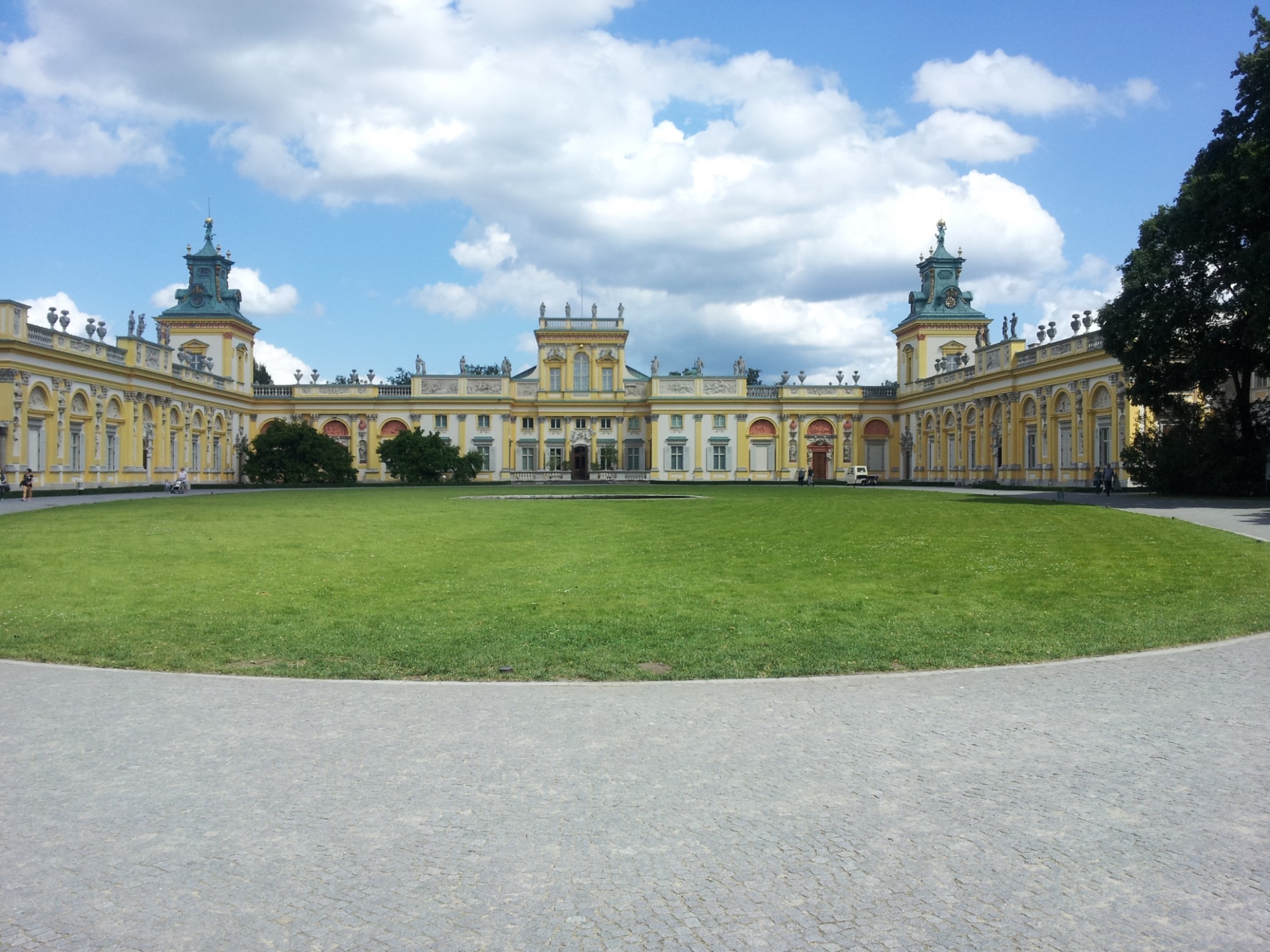 kasa biletowa
informacja w pałacu
książki 
artykuły
multimedia
warsztaty
spotkania
lekcje muzealne


BARIERA KOMUNIKACYJNA
PIERWSZE KROKI:
audyt dostępności obiektu muzealnego,
audyt dostępności strony internetowej,
szkolenia pracowników i współpracowników,
ankieta (szkoły, ośrodki).
Audyt dostępności obiektu muzealnego:
dokładna analiza stanu obecnego,
propozycje rozwiązań, dzięki którym obiekt będzie w pełni dostępny.
Audyt dostępności strony internetowej

dokładna analiza strony wykonywana przy wsparciu osób z niepełnosprawnościami,
błędne rozwiązania na stronie a utrudnienia dla osób z niepełnosprawnościami, 

propozycje rozwiązań.
STRONA INTERNETOWA w PJM:
podstawowe informacje o zasadach zwiedzania (np. godziny otwarcia, ceny biletów itp.), 
informacje o ofercie dla gości indywidualnych i dla grup,
ważne i ciekawe artykuły,
ciekawostki (np. artykuł tygodnia),
zaproszenia na wydarzenia tłumaczone na PJM.
SZKOLENIA DLA PRACOWNIKÓW:

edukatorzy,
pracownicy pierwszego kontaktu (m.in. pracownicy ekspozycji, kas, ochrony)
Ankieta
szkoły pracujące z osobami z dziećmi i młodzieżą z niepełnosprawnością słuchu,
 ośrodki i fundacje zajmujące się osobami z niepełnosprawnością słuchu.
OFERTA EDUKACYJNO-KULTURALNA TŁUMACZONA NA PJM:
dla gości indywidualnych:
warsztaty pantomimy
spacery tematyczne po ekspozycji stałej i czasowej 
imprezy plenerowe i cykliczne

dla grup:
grup szkolnych
spacery tematyczne
WARSZTATY PANTOMIMY
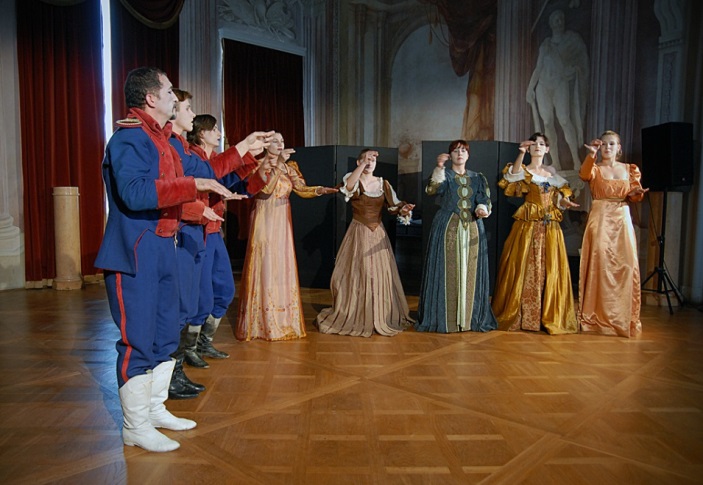 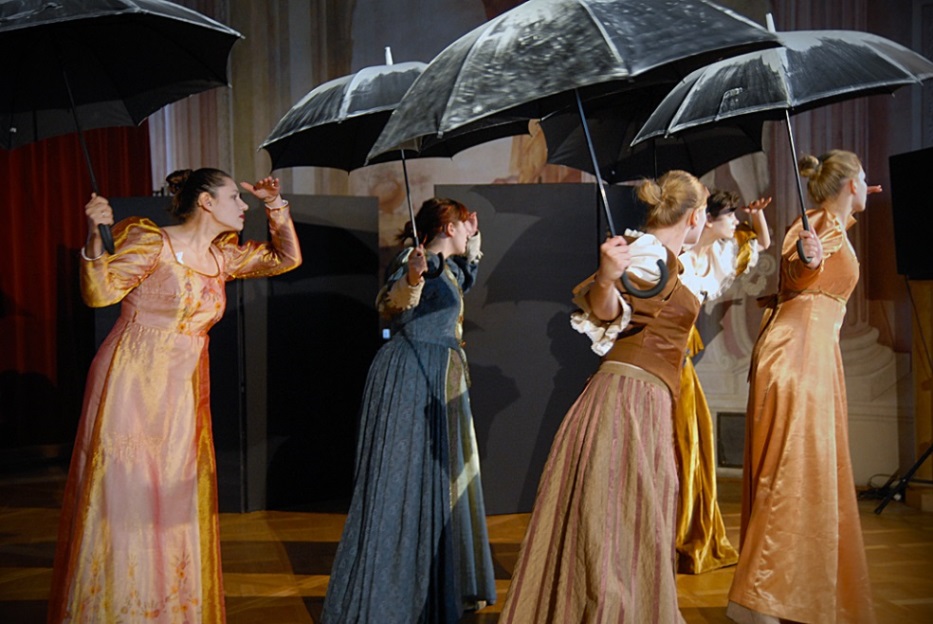 Fot. M. Klimowicz
SPACERY TEMATYCZNE PO EKSPOZYCJI STAŁAEJ I WYSTAWACH CZASOWYCH
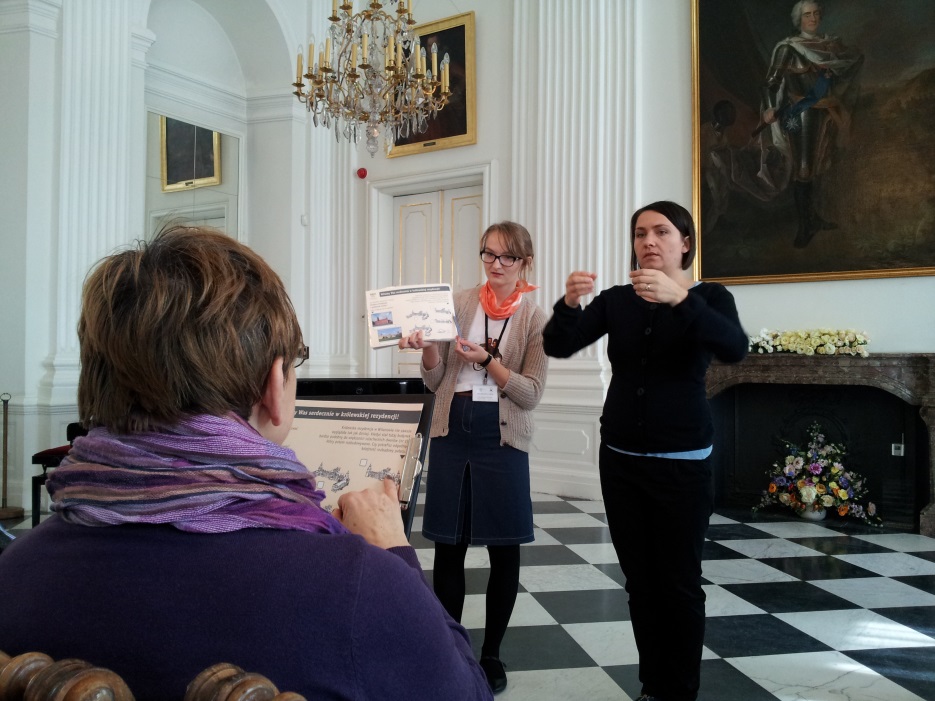 Fot. M. Walewska
IMPREZY PLENEROWE I TEMATYCZNE
WTKBB
Dzień Osób Niepełnosprawnych
Noc Muzeów
warsztaty kaligrafii
Powitanie jesieni 
spektakle teatralne
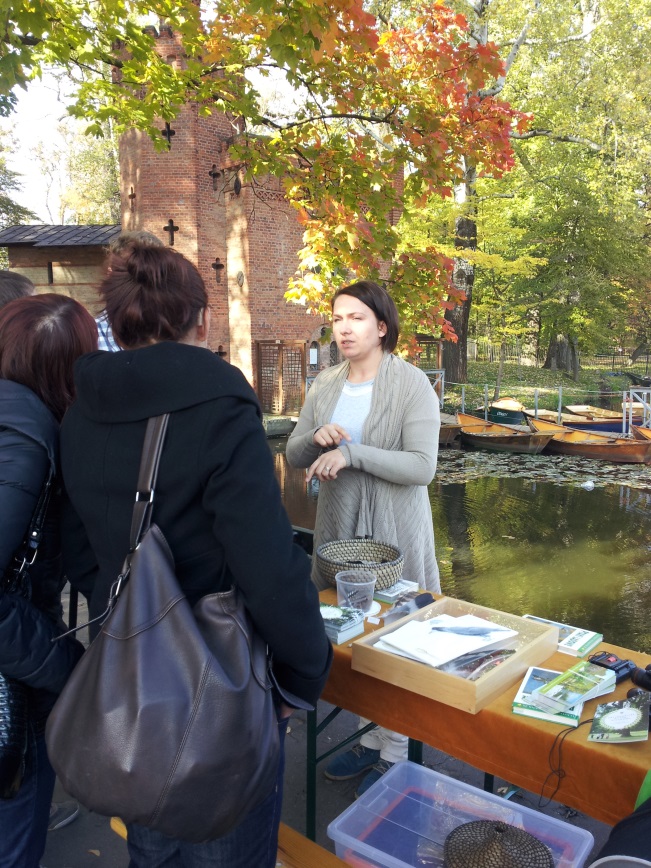 Fot. M. Walewska
OFERTA DLA GRUP:
dla szkół podstawowych – spotkania muzealne
dla szkół średnich – spotkania muzealne
dla osób dorosłych – spacery tematyczne po pałacu i ogrodach
NARZĘDZIA
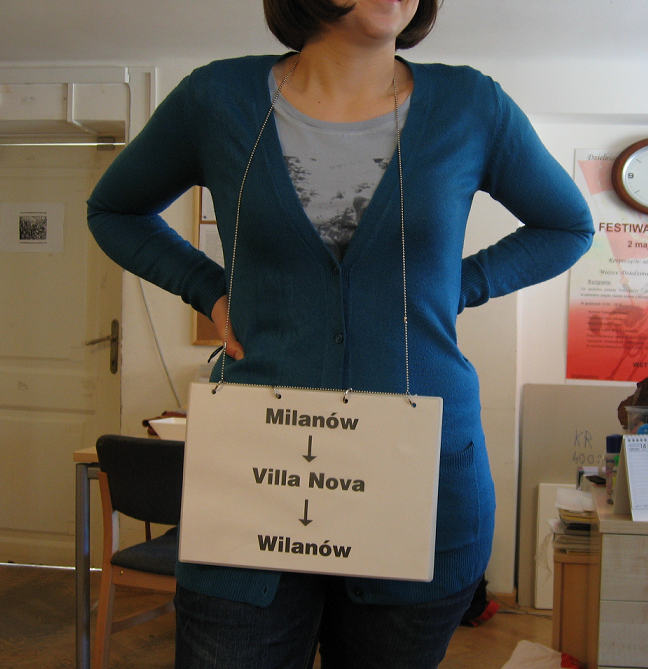 Etykiety wykorzystywane w czasie zajęć z osobami 
niesłyszącymi i słabosłyszącymi.
NARZĘDZIA
karty pracy
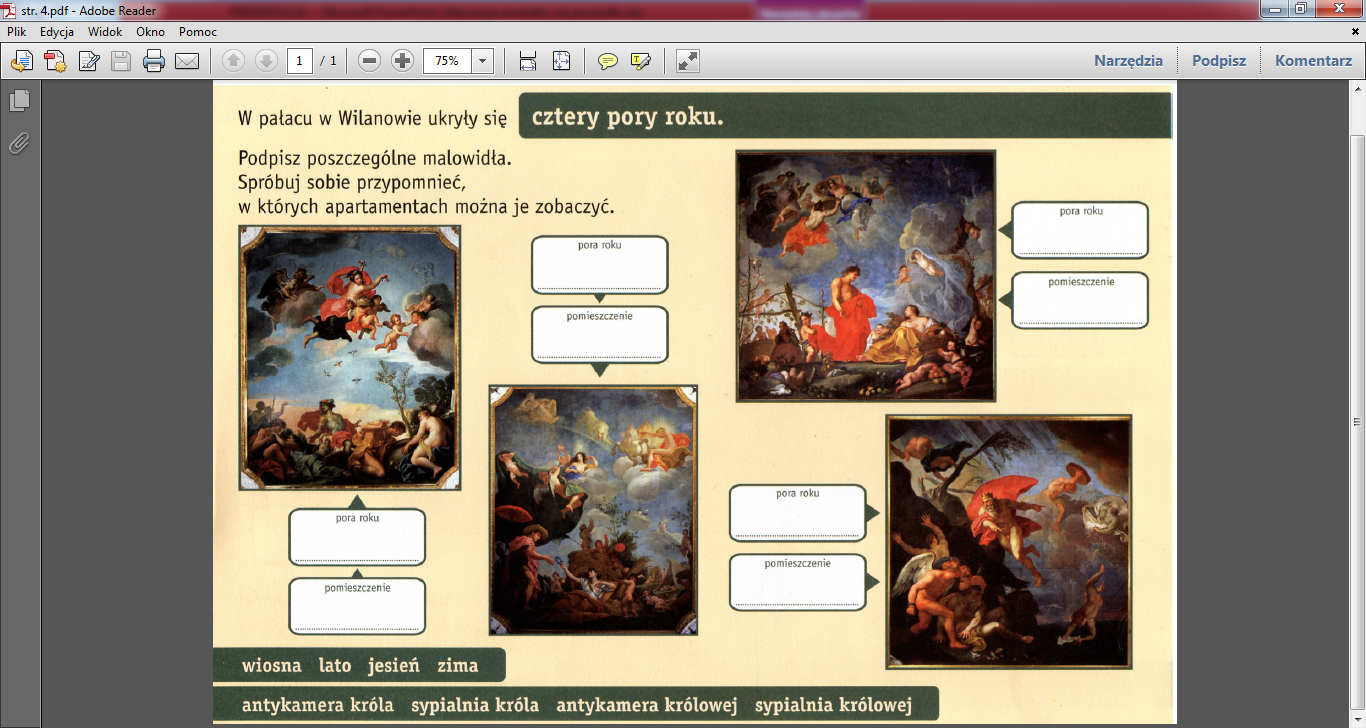 INNE PROJEKTY:
HISTORIA W MIG – leksykon historyczny w PJM,
WILANOWSCY OPOWIADACZE – wolontariusze opowiadają o wybranych dziełach w pałacu,
ŚLADAMI HISTORII – warsztaty dziennikarskie dla młodzieży, projekt międzynarodowy.
Dziękuję za uwagę




Marta Walewska
mwalewska@muzeum-wilanow.pl
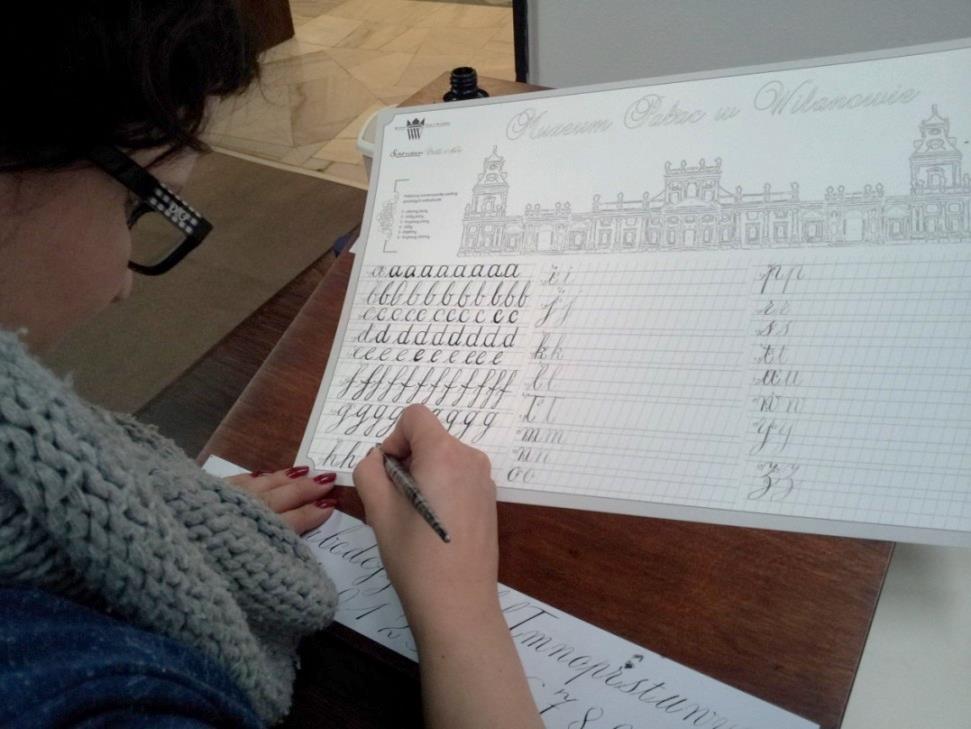